Saison 24-25
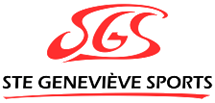 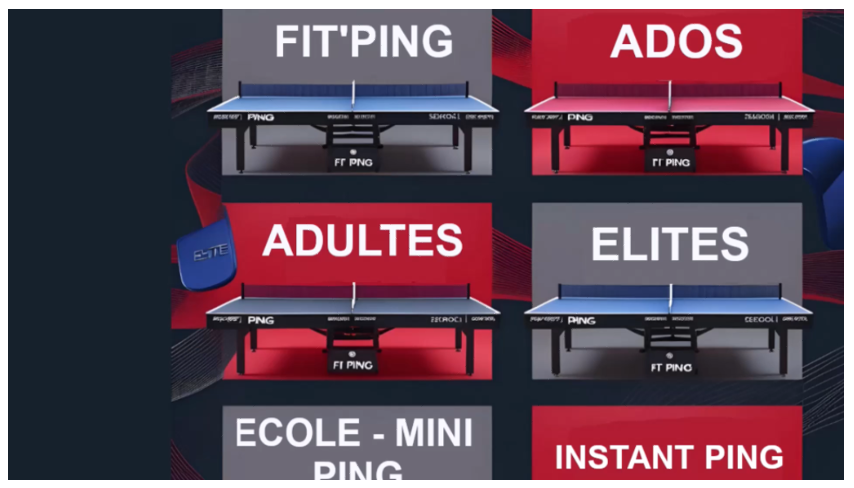 Sur cette diapo, le film de Jeff tourne en boucle en attendant que tout le monde arrive……
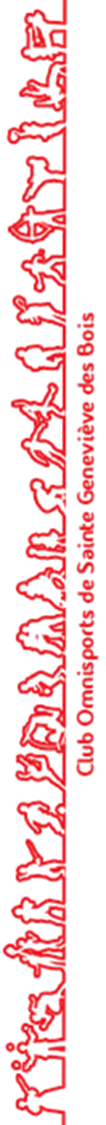 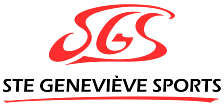 Assemblée générale
Saison 24-25
DIMANCHE 29 JUIN
La saison écoulée
	Gil, Séverine, Sanda et les membres du bureau
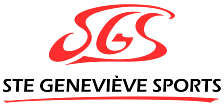 Renouvellement du bureau
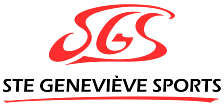 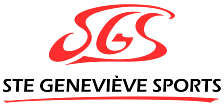 Réinscription
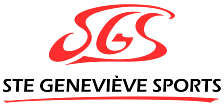 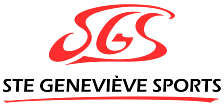 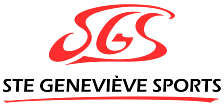 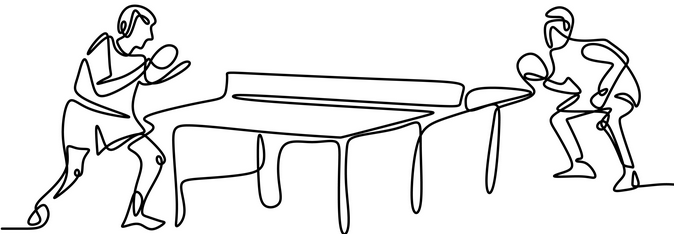 Saison 25-26
Saison 24-25
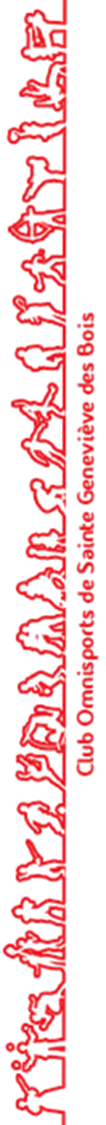 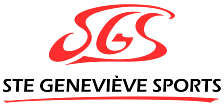 Assemblée générale
DECEMBRE
NOVEMBRE
OCTOBRE
SEPTEMBRE
JUIN
MAI
AVRIL
MARS
FEVRIER
JANVIER
- PEINT’ACS
 - CHARCUTERIE DE LA GARE
 - TPMA

 - DONS des ADHERENTS
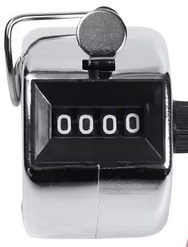 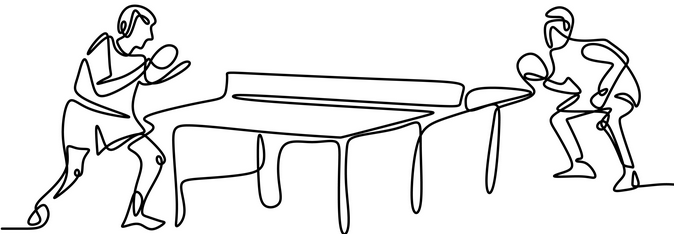 Saison 25-26
Saison 24-25
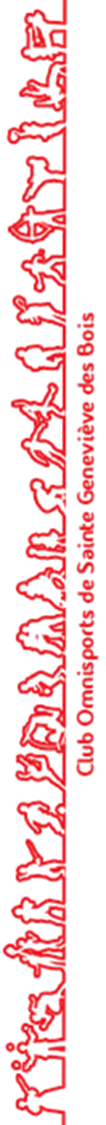 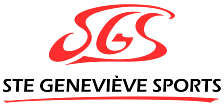 Assemblée générale
DECEMBRE
NOVEMBRE
OCTOBRE
SEPTEMBRE
SEPTEMBRE
JUIN
MAI
AVRIL
MARS
FEVRIER
JANVIER
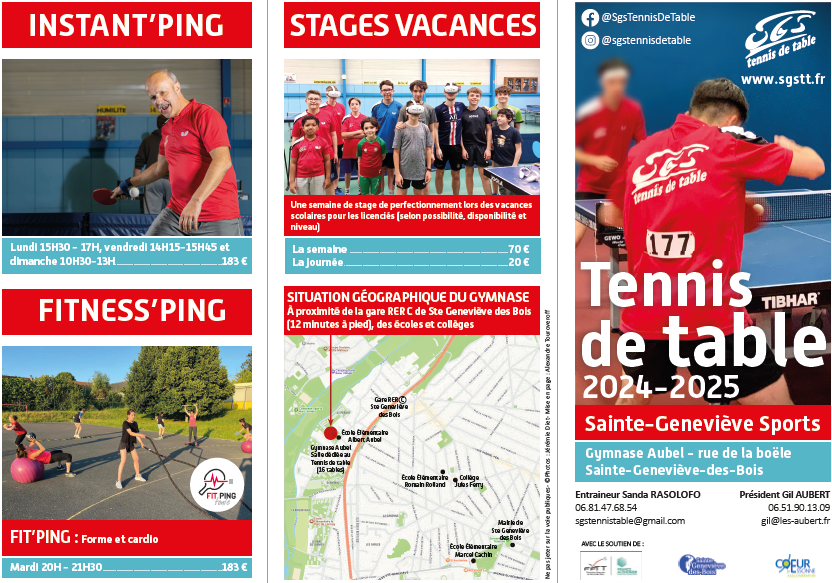 26
184
administratif
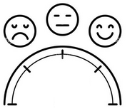 SANDA
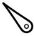 31
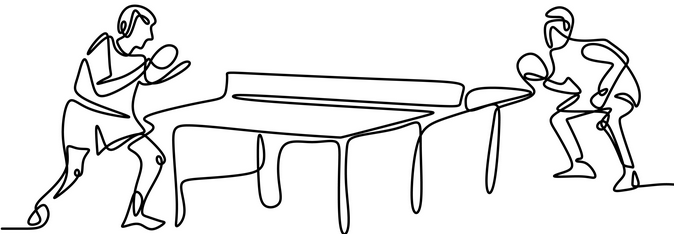 Saison 25-26
Saison 24-25
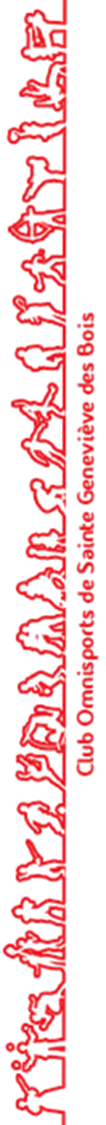 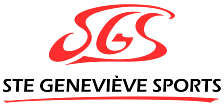 Assemblée générale
DECEMBRE
NOVEMBRE
OCTOBRE
SEPTEMBRE
OCTOBRE
JUIN
MAI
AVRIL
MARS
FEVRIER
JANVIER
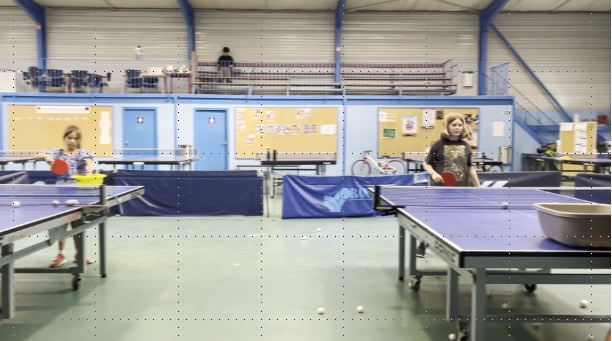 POT ACCUEIL
AMBRE
AUBIN
JEREMY
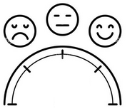 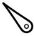 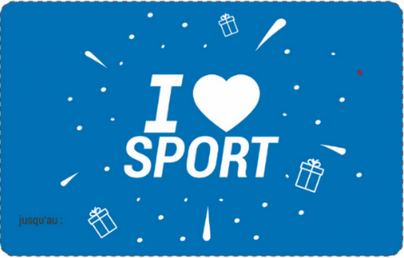 formation
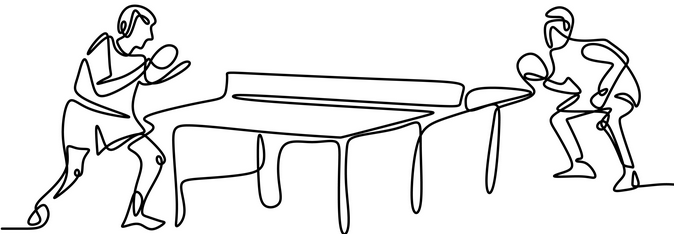 Saison 25-26
Saison 24-25
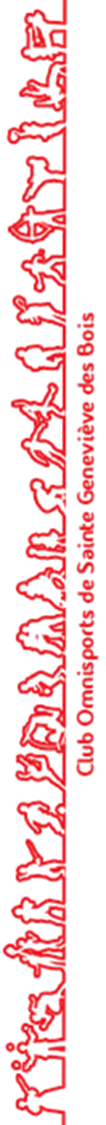 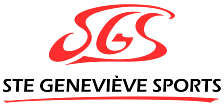 Assemblée générale
NOVEMBRE
DECEMBRE
NOVEMBRE
OCTOBRE
SEPTEMBRE
JUIN
MAI
AVRIL
MARS
FEVRIER
JANVIER
TOKY
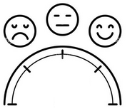 renouvellement
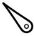 Stage, soirée, dimanche
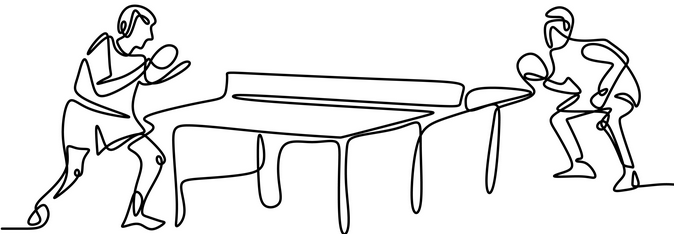 Saison 25-26
Saison 24-25
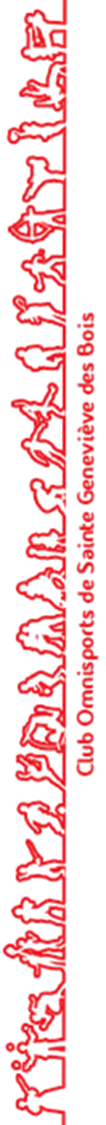 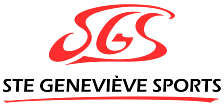 Assemblée générale
DECEMBRE
DECEMBRE
NOVEMBRE
OCTOBRE
SEPTEMBRE
JUIN
MAI
AVRIL
MARS
FEVRIER
JANVIER
LOTO
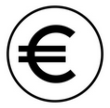 bénévoles, lots, …
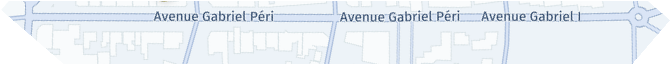 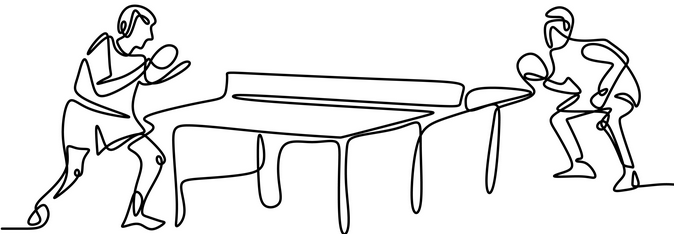 Saison 25-26
Saison 24-25
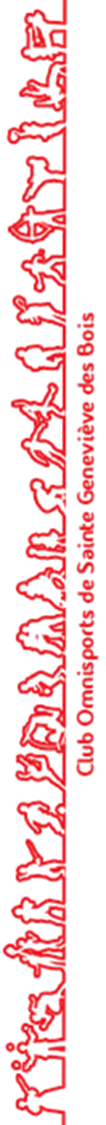 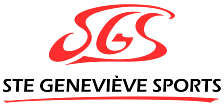 Assemblée générale
DECEMBRE
NOVEMBRE
OCTOBRE
SEPTEMBRE
JANVIER
JUIN
MAI
AVRIL
MARS
FEVRIER
JANVIER
CRITERIUM des CLUBS
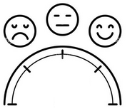 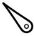 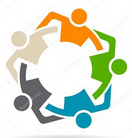 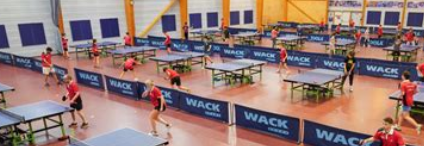 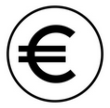 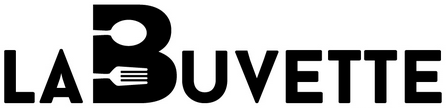 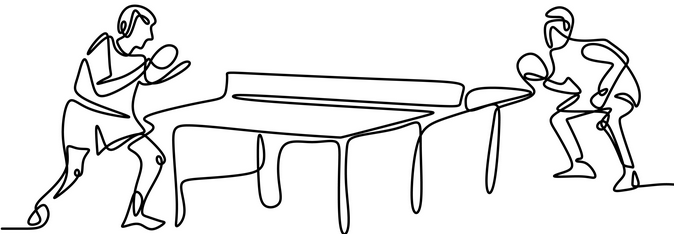 Saison 25-26
Saison 24-25
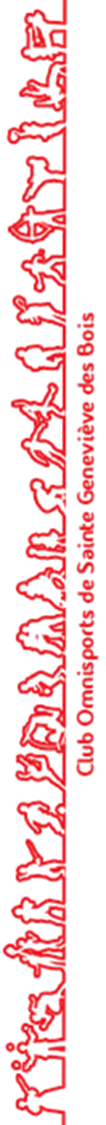 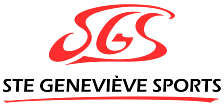 Assemblée générale
DECEMBRE
NOVEMBRE
OCTOBRE
SEPTEMBRE
JUIN
MAI
AVRIL
MARS
FEVRIER
JANVIER
FEVRIER
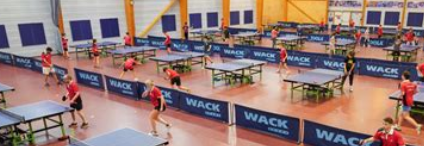 TOUR Critérium fédéral (4 fois)
PING de nuit
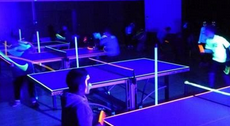 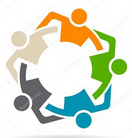 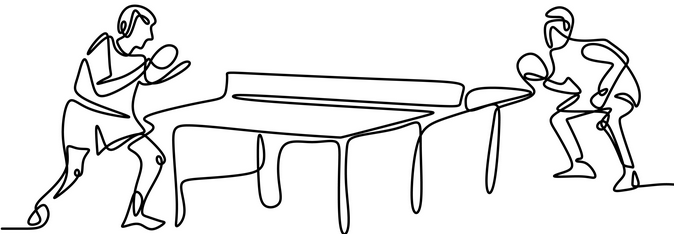 Saison 25-26
Saison 24-25
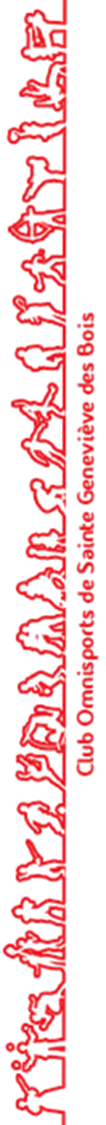 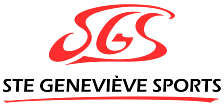 Assemblée générale
DECEMBRE
NOVEMBRE
OCTOBRE
SEPTEMBRE
MARS
JUIN
MAI
AVRIL
MARS
FEVRIER
JANVIER
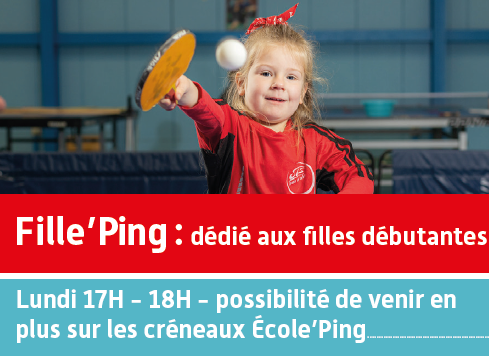 Fille’Ping
détection
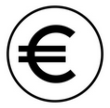 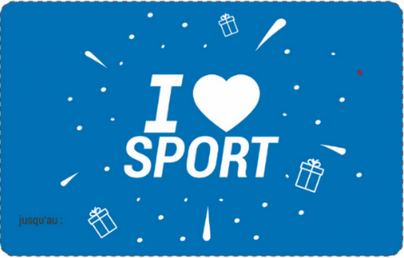 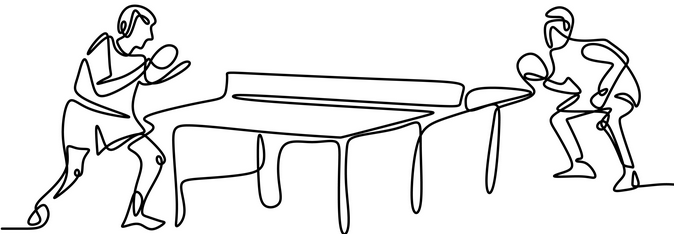 Saison 25-26
Saison 24-25
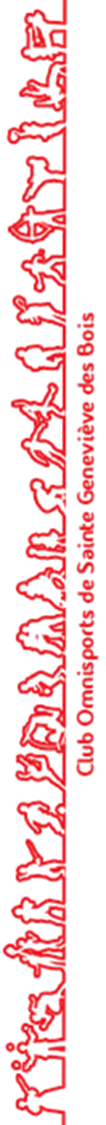 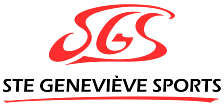 Assemblée générale
DECEMBRE
NOVEMBRE
OCTOBRE
SEPTEMBRE
AVRIL
JUIN
MAI
AVRIL
MARS
FEVRIER
JANVIER
CM et Questionnaire de santé

Sol

Créneau supplémentaire

Cohésion de groupe
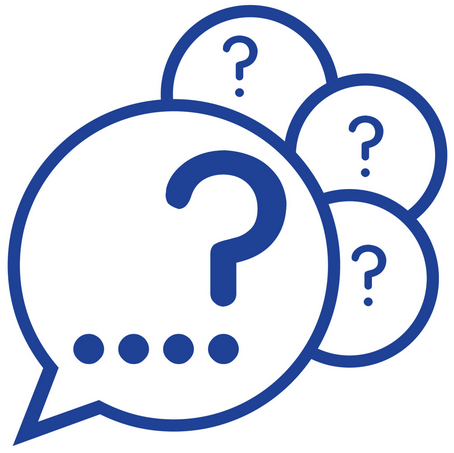 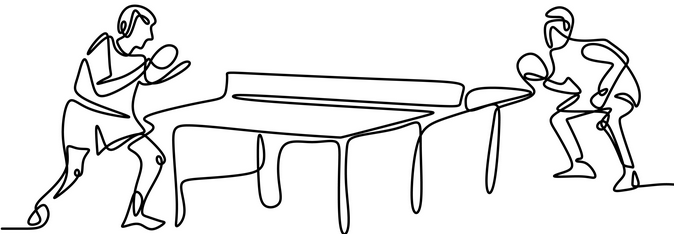 Saison 25-26
Saison 24-25
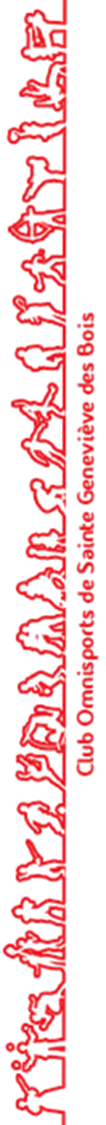 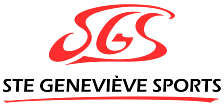 Assemblée générale
DECEMBRE
NOVEMBRE
OCTOBRE
SEPTEMBRE
MAI
JUIN
MAI
AVRIL
MARS
FEVRIER
JANVIER
Soirée jeux,
			paella de la gare
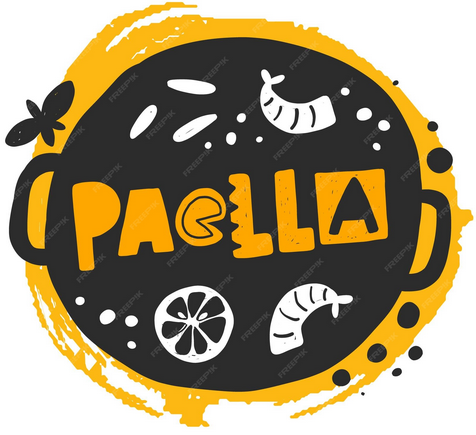 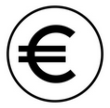 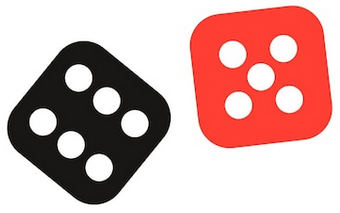 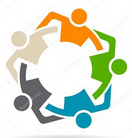 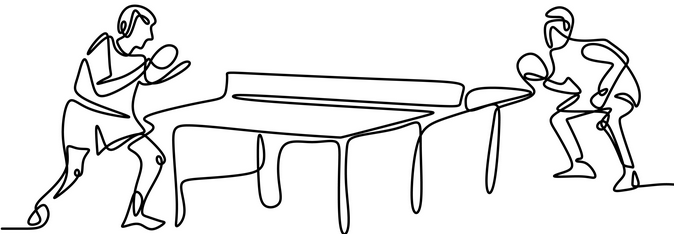 Saison 25-26
Saison 24-25
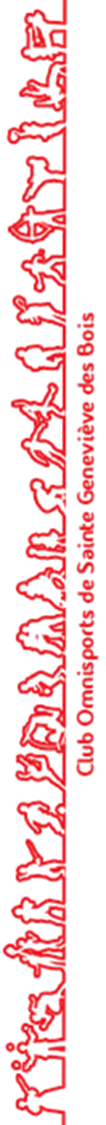 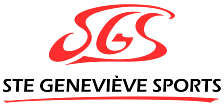 Assemblée générale
DECEMBRE
NOVEMBRE
OCTOBRE
SEPTEMBRE
JUIN
JUIN
MAI
AVRIL
MARS
FEVRIER
JANVIER
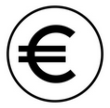 Championnat de l’ESSONNE
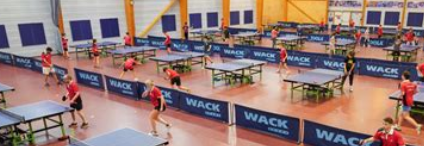 JOURNEES ECOLES
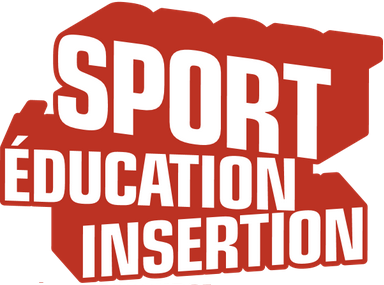 AG & BBQ
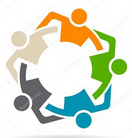 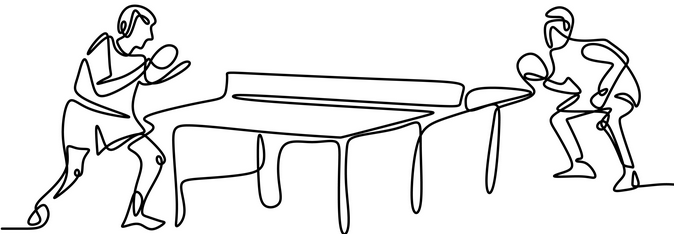 Saison 25-26
Saison 24-25
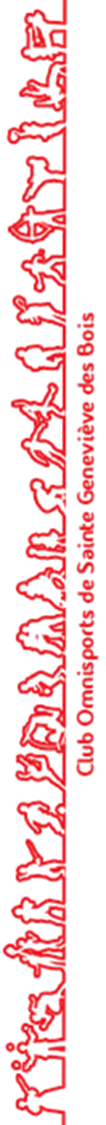 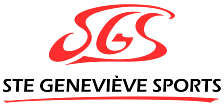 Assemblée générale
Saison 25-26
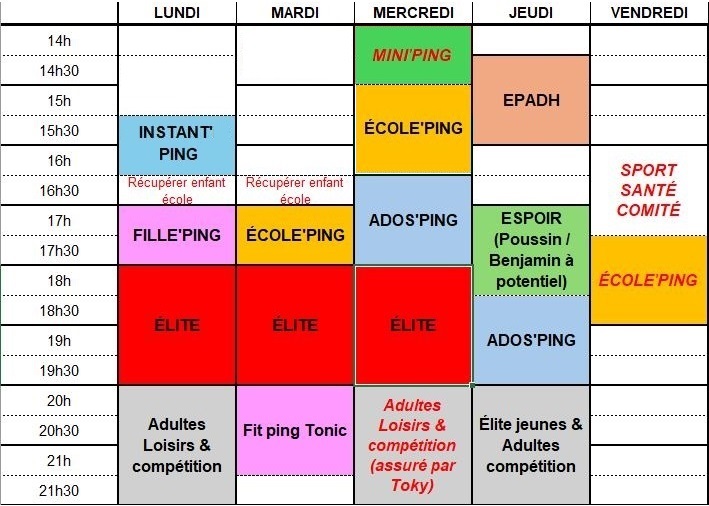 33 heures assurées

LMMJV

Sport Santé
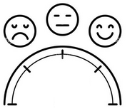 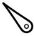 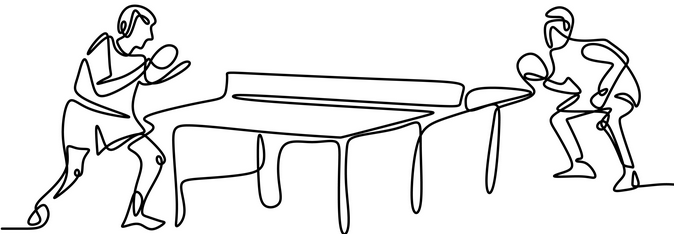 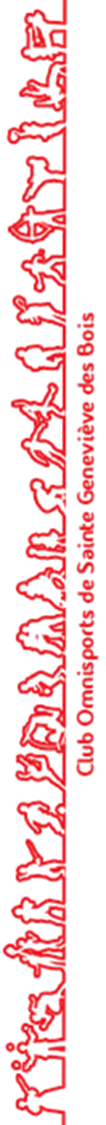 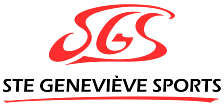 Assemblée générale
Saison 24-25
RESULTAT FINANCIER
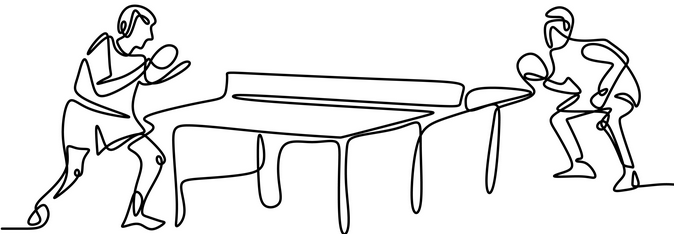 Saison 24-25
Saison 24-25
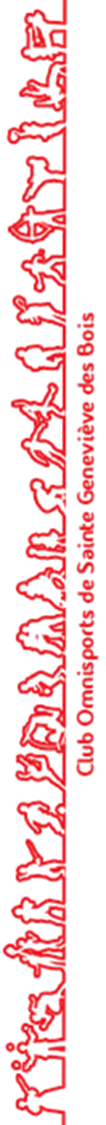 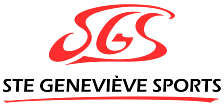 Assemblée générale
Saison 24-25
Résultat bénéficiaire : 5 130,60 €

     Total des dépenses : 69 846,72 €

      Total des recettes : 74 977, 32 €
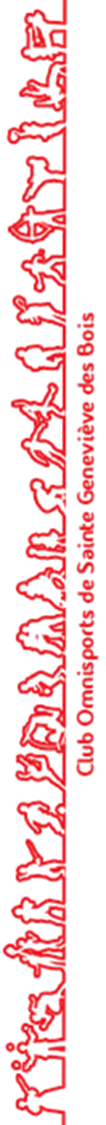 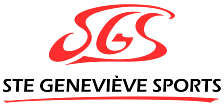 Assemblée générale
Saison 24-25
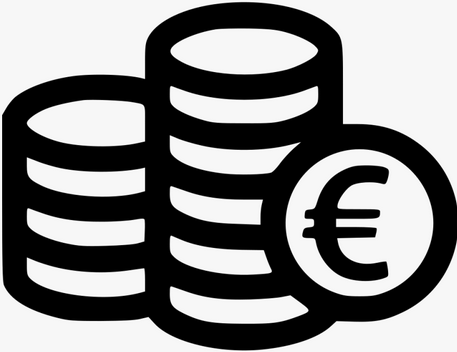 Recettes 

Augmentation du nombre d’adhérents (= 40 adhésions supplémentaires)

Organisation de 2 compétitions départementales : le championnat de l'Essonne et le critérium des clubs
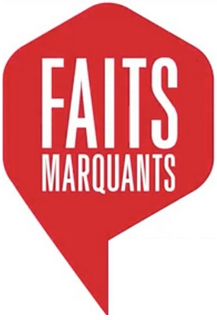 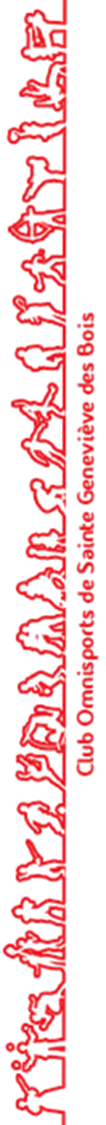 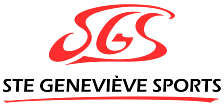 Assemblée générale
Saison 24-25
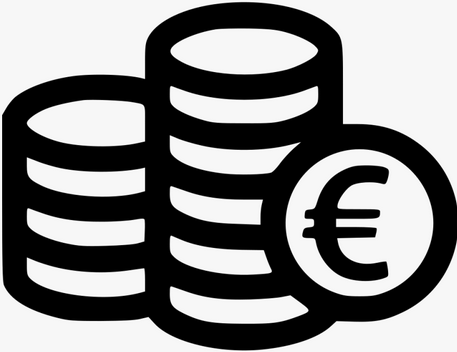 Dépenses

Recrutement d’un entraineur supplémentaire et d’aides entraineurs 

Prise de licences supplémentaires liée à l’augmentation du nombre de licenciés
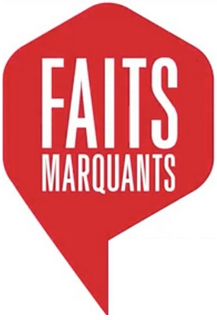 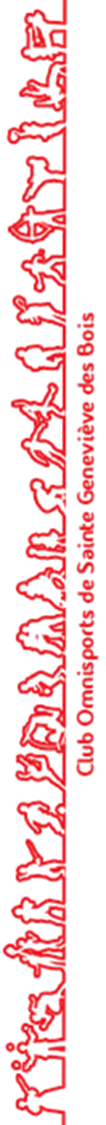 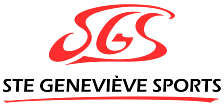 Assemblée générale
Saison 24-25
Saison 24-25
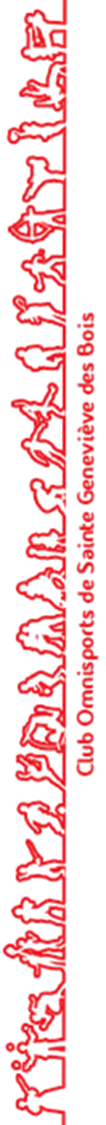 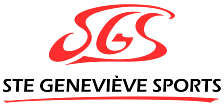 Assemblée générale
Saison 24-25
Saison 24-25
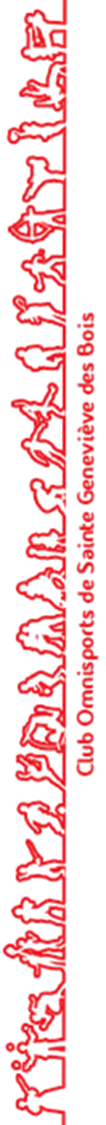 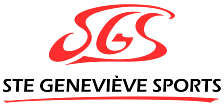 Assemblée générale
Saison 24-25
Saison 24-25
BILAN SPORTIF SAISON 2024-2025




			

				présenté par SANDA
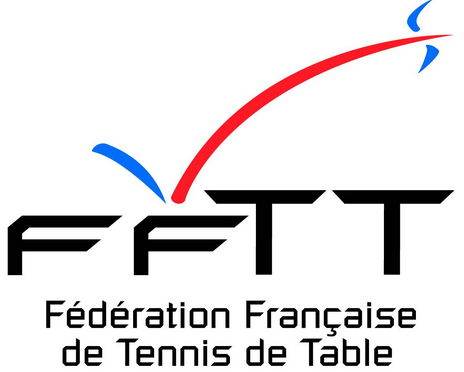 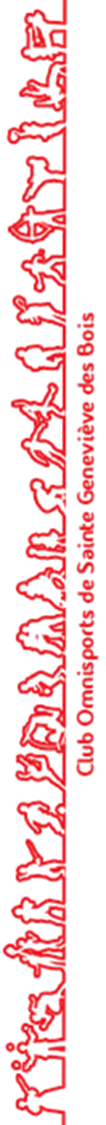 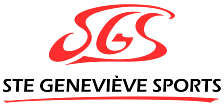 Assemblée générale
Renouvellement du BUREAU
ETAPE 1 : se présentent….
ETAPE 2 : sont élus
ETAPE 3 : constituent le bureau :
Président (Vice Président)
Trésorier (Trésorier Adjoint)
Secrétaire (Secrétaire Adjoint)
Membres
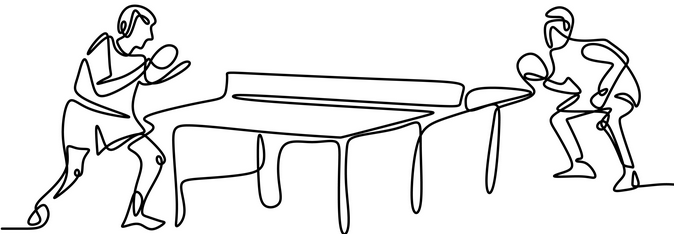 Saison 25-26
Saison 24-25
PREINSCRIPTIONS
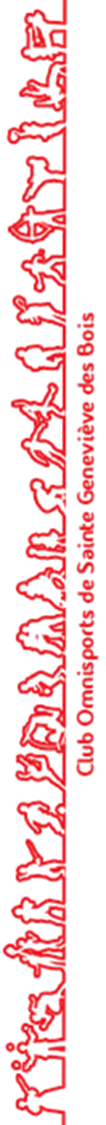 SGSTT.FR
SGSTT.FR
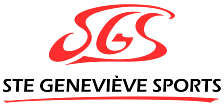 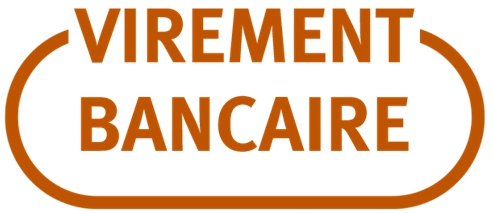 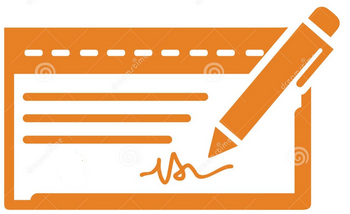 Saison 25-26
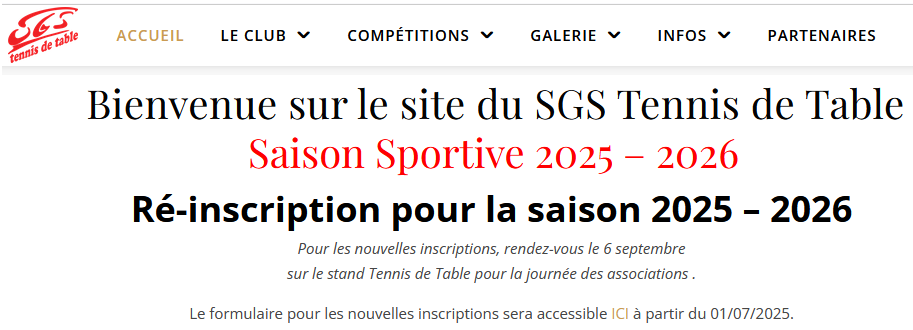 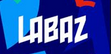 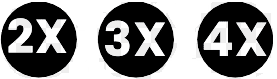 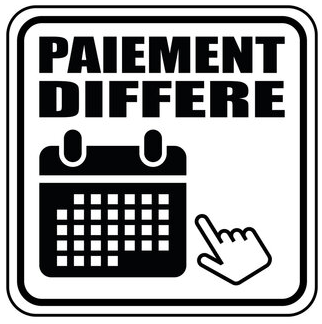 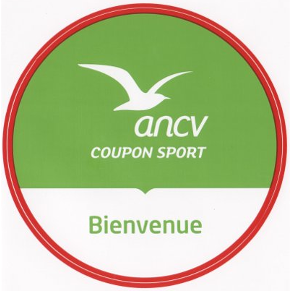 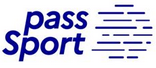 29 juin
…
15 juillet
Réinscription pour 2025 – 2026
Nouvelles inscriptions à partir du 01/07/2025.